Путешествие в Древнюю Индию
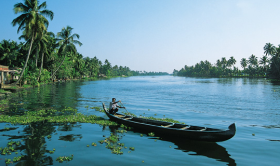 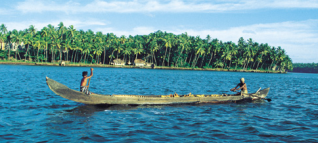 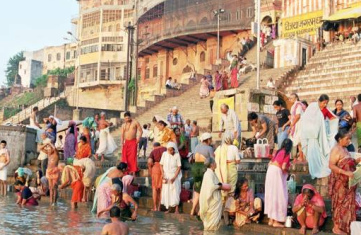 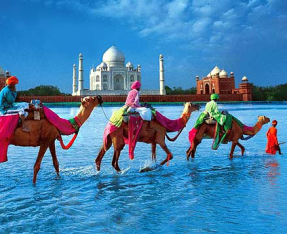 Древняя Индия
Индия расположена на полуострове ___________
На севере Индии горы   ________     служат границей. 
По территории Индии протекают две главные реки _____и _____.
 В течение всего года в Индии очень _____, а в ______ и _____месяце идут дожди.
Индийцы занимались ________.
Выращивали в Индии ______, ________ и _________. 
Индийцы почитали животных: _______, ______, ______, священной считалась _________.
Все люди в Индии делились на 4 касты: 1_____________, 2_______________,
3____________, 4______________. А _______________ не входили ни в какую касту. 
Люди не могли переходить из касты в касту, потому что______________________________________________________
Будда- основатель религии____________________.
Древняя Индия
Индия расположена на полуострове ИНДОСТАН.
На севере Индии горы   ________     служат границей. 
По территории Индии протекают две главные реки _____и _____.
 В течение всего года в Индии очень _____, а в ______ и _____месяце идут дожди.
Индийцы занимались ________.
Выращивали в Индии ______, ________ и _________. 
Индийцы почитали животных: _______, ______, ______, священной считалась _________.
Все люди в Индии делились на 4 касты: 1_____________, 2_______________,
3____________, 4______________. А _______________ не входили ни в какую касту. 
Люди не могли переходить из касты в касту, потому что______________________________________________________
Будда- основатель религии____________________.
Древняя Индия
Индия расположена на полуострове Индостан.
На севере Индии горы   ГИМАЛАИ     служат границей. 
По территории Индии протекают две главные реки _____и _____.
 В течение всего года в Индии очень _____, а в ______ и _____месяце идут дожди.
Индийцы занимались ________.
Выращивали в Индии ______, ________ и _________. 
Индийцы почитали животных: _______, ______, ______, священной считалась _________.
Все люди в Индии делились на 4 касты: 1_____________, 2_______________,
3____________, 4______________. А _______________ не входили ни в какую касту. 
Люди не могли переходить из касты в касту, потому что______________________________________________________
Будда- основатель религии____________________.
Древняя Индия
Индия расположена на полуострове Индостан.
На севере Индии горы   Гималаи     служат границей. 
По территории Индии протекают две главные реки ИНД и ГАНГ.
 В течение всего года в Индии очень _____, а в ______ и _____месяце идут дожди.
Индийцы занимались ________.
Выращивали в Индии ______, ________ и _________. 
Индийцы почитали животных: _______, ______, ______, священной считалась _________.
Все люди в Индии делились на 4 касты: 1_____________, 2_______________,
3____________, 4______________. А _______________ не входили ни в какую касту. 
Люди не могли переходить из касты в касту, потому что______________________________________________________
Будда- основатель религии____________________.
Древняя Индия
Индия расположена на полуострове Индостан.
На севере Индии горы   Гималаи     служат границей. 
По территории Индии протекают две главные реки ИНД и ГАНГ.
 В течение всего года в Индии очень ЖАРКО, а в ИЮЛЕ и АВГУСТЕмесяце идут дожди.
Индийцы занимались ________.
Выращивали в Индии ______, ________ и _________. 
Индийцы почитали животных: _______, ______, ______, священной считалась _________.
Все люди в Индии делились на 4 касты: 1_____________, 2_______________,
3____________, 4______________. А _______________ не входили ни в какую касту. 
Люди не могли переходить из касты в касту, потому что______________________________________________________
Будда- основатель религии____________________.
Древняя Индия
Индия расположена на полуострове Индостан.
На севере Индии горы   Гималаи     служат границей. 
По территории Индии протекают две главные реки ИНД и ГАНГ.
 В течение всего года в Индии очень ЖАРКО, а в ИЮЛЕ и АВГУСТЕ месяце идут дожди.
Индийцы занимались ЗЕМЛЕДЕЛИЕМ.
Выращивали в Индии ______, ________ и _________. 
Индийцы почитали животных: _______, ______, ______, священной считалась _________.
Все люди в Индии делились на 4 касты: 1_____________, 2_______________,
3____________, 4______________. А _______________ не входили ни в какую касту. 
Люди не могли переходить из касты в касту, потому что______________________________________________________
Будда- основатель религии____________________.
Древняя Индия
Индия расположена на полуострове Индостан.
На севере Индии горы   Гималаи     служат границей. 
По территории Индии протекают две главные реки ИНД и ГАНГ.
 В течение всего года в Индии очень ЖАРКО, а в ИЮЛЕ и АВГУСТЕ месяце идут дожди.
Индийцы занимались ЗЕМЛЕДЕЛИЕМ.
Выращивали в Индии РИС, САХАРНЫЙ ТРОСТНИК и ХЛОПЧАТНИК. 
Индийцы почитали животных: _______, ______, ______, священной считалась _________.
Все люди в Индии делились на 4 касты: 1_____________, 2_______________,
3____________, 4______________. А _______________ не входили ни в какую касту. 
Люди не могли переходить из касты в касту, потому что______________________________________________________
Будда- основатель религии____________________.
Древняя Индия
Индия расположена на полуострове ИНДОСТАН.
На севере Индии горы      ГИМАЛАИ      служат границей. 
По территории Индии протекают две главные реки ИНД и ГАНГ.
 В течение всего года в Индии очень ЖАРКО, а в ИЮЛЕ и АВГУСТЕ месяце идут дожди.
Индийцы занимались ЗЕМЛЕДЕЛИЕМ.
Выращивали в Индии РИС, САХАРНЫЙ ТРОСТНИК и ХЛОПЧАТНИК. 
Индийцы почитали животных: ОБЕЗЬЯНУ, ЛЬВА, СЛОНА, священной считалась КОРОВА.
Все люди в Индии делились на 4 касты: 1_____________, 2_______________,
3____________, 4______________. А _______________ не входили ни в какую касту. 
Люди не могли переходить из касты в касту, потому что______________________________________________________
Будда- основатель религии____________________.
Индийские касты
Каста – группа людей, обладающая определенными правами и обязанностями.
КАСТЫ В ИНДИИ
!!!НЕПРИКАСАЕМЫЕ НАХОДИЛИСЬ ВНЕ КАСТ!!!
Почему люди не могли переходить из касты в касту?
Индийские касты
Брахманы
Земледельцы
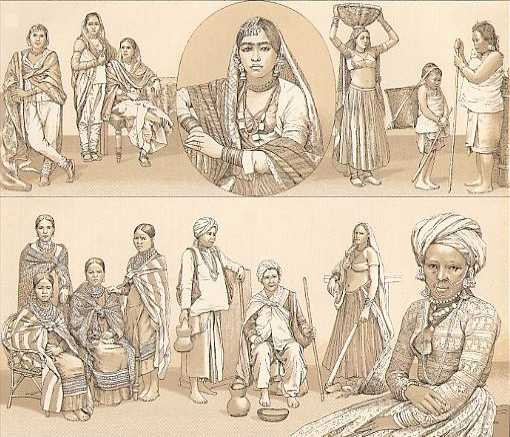 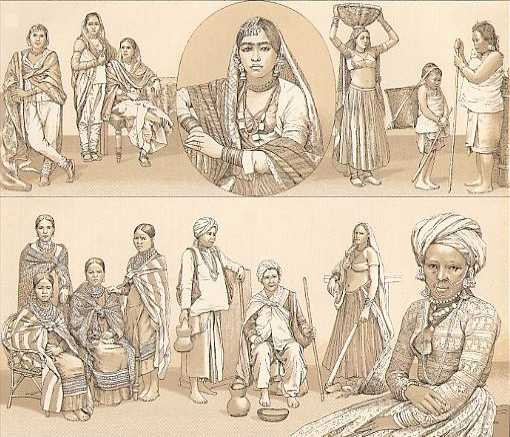 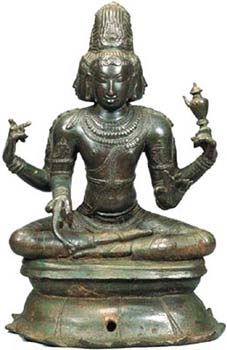 Воины
Слуги
Неприкасаемые
Легенда о происхождении каст
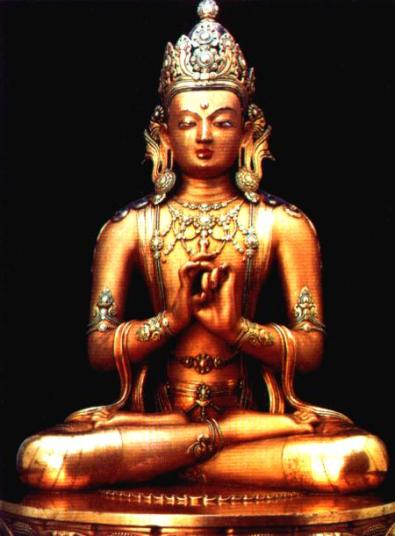 1.Уста - Брахманы
1
2.Руки- Воины
3.Бедра- Земледельцы
2
4.Ступни- Слуги
3
4
Брахман
Жизнь брахмана делилась на периоды:
Отшельничество
Обзаведение
семьей
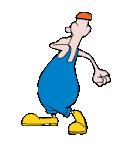 Учение
Брахман
Обязанности:
Обучение, изучение , общение с Богом, жертвоприношение для себя и жертвоприношение для других, раздача милостыни.
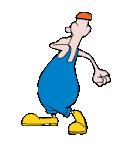 Брахман
Права:
Брахман имеет право на всё, что существует в мире.
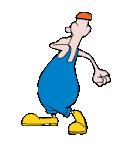 Воины
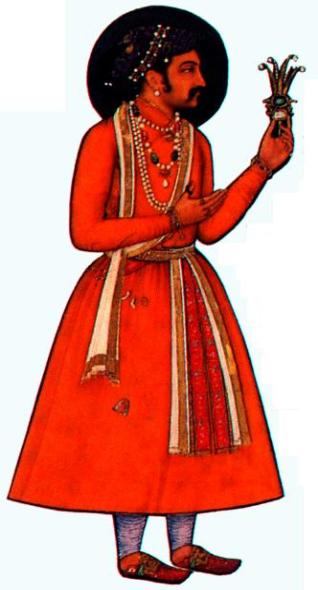 Обязанности:
Охрану подданных, раздачу милостыни, жертвоприношение.
Для знатных воинов предписано ношение  меча и стрелы
Воины
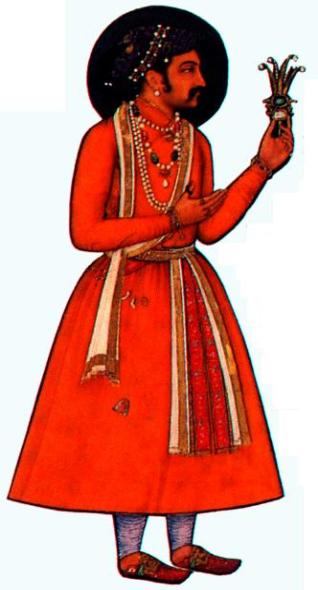 Права:
Участвовать в битвах на слонах или колесницах, пировать во дворцах, выезжать на охоту, состязаться в стрельбе. Освобождаться от греха.
Земледельцы
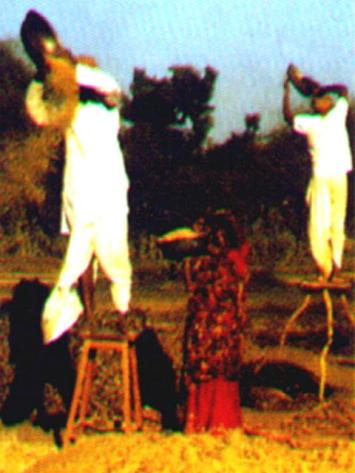 Обязанности:
Заниматься земледелием и разведением скота, быть знатоком посева семян и качества земли.
Земледельцы
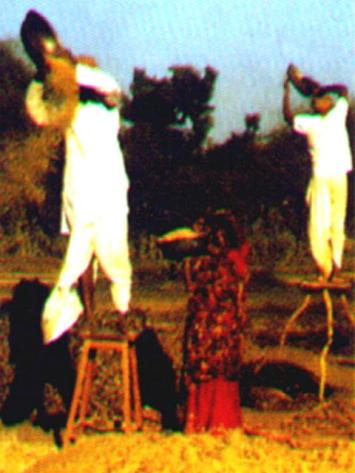 Права:
Жертвоприношение, торговля, раздача милостыни.  Имели право на собственность: землю, дом, скот.
Слуги
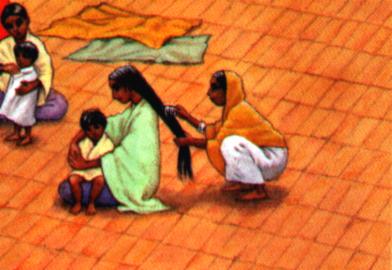 Обязанности:
Служить и подчиняться всем кастам.
Права:
Не имели права накапливать имущества и приносить жертвы Богам. Имуществом могли быть только ослы и собаки.
Неприкасаемые
Находились вне 
кастового деления общества.
Обязанности:
 Жить вне деревень и выполняли самые грязные и тяжелые работы.

ПРАВ НЕ ИМЕЛИ.
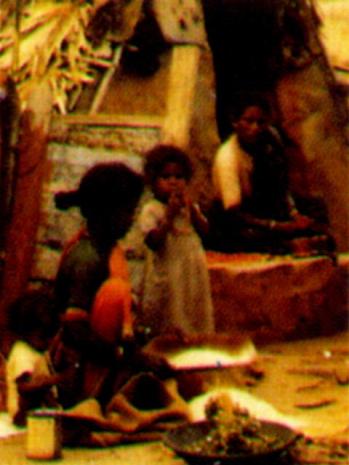 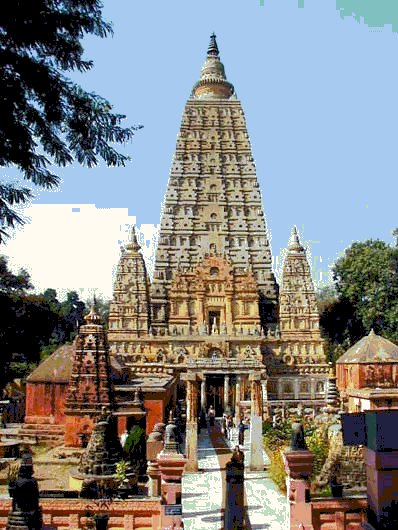 VI – V века до нашей эры
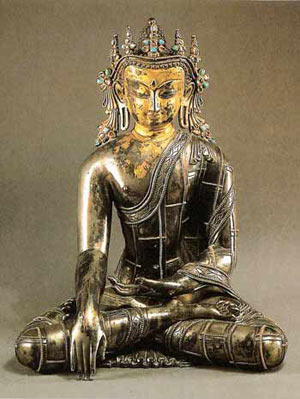 Основатель религии - 
Будда - принц Гаутама, 
жил в  VI в. до н.э.
Покинул дом и семью, чтобы постичь 
суть жизни и найти путь к преодолению 
человеческих страданий.
Создал свое учение
БУДДИЗМ
Будда
Буддизм-
философское учение, цель которого — направить человека на поиск истины.
ИЗРЕЧЕНИЯ БУДДЫ
Не делайте зла, творите добро, 
 очищайте ум от дурных мыслей. 

Кто сам не делает зла, тот не подвержен злу. 

Самая великая победа – над собой.
 
Гнев побеждается  отсутствием гнева, 
недоброе – добрым, 
скупость  - щедростью,
ложь  –  правдой.
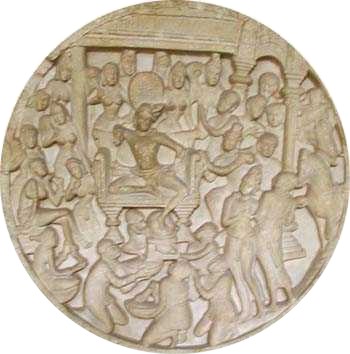 Будда с учениками
Рельеф
Во «Всеобщей декларации прав человека» сказано:
Статья 1. Все люди рождены свободными и равными в своих правах. Все люди наделены разумом и должны относиться друг к другу по-братски.


Статья 2. Каждый человек должен обладать всеми правами и свободами, провозглашенными данной Декларацией, независимо от:
национальности, языка, расы, пола, религии;
социального происхождения, политических убеждений, богатства или бедности.
Древняя Индия
Индия расположена на полуострове ИНДОСТАН.
На севере Индии горы      ГИМАЛАИ      служат границей. 
По территории Индии протекают две главные реки ИНД и ГАНГ.
 В течение всего года в Индии очень ЖАРКО, а в ИЮЛЕ и АВГУСТЕ месяце идут дожди.
Индийцы занимались ЗЕМЛЕДЕЛИЕМ.
Выращивали в Индии РИС, САХАРНЫЙ ТРОСТНИК и ХЛОПЧАТНИК. 
Индийцы почитали животных: ОБЕЗЬЯНУ, ЛЬВА, СЛОНА, священной считалась КОРОВА.
Все люди в Индии делились на 4 касты: 1. БРАХМАНЫ, 2. ВОИНЫ,
3. ЗЕМЛЕДЕЛЬЦЫ, 4. СЛУГИ. А НЕПРИКАСАЕМЫЕ не входили ни в какую касту. 
Люди не могли переходить из касты в касту, потому что принадлежность к касте передавалась по наследству.
Будда- основатель религии БУДДИЗМА.
Домашнее задание
Параграф 21;
Словарная работа с.105;
1 умение: составить схему с.100-101;
2 умение: вопросы с.1-2 с. 105
3 умение: вопрос 3-4 с.105;
4 умение: вопрос 5 с.105.
5 умение: подготовить сообщение с.104
Спасибо за внимание!